Results Super-FRS
Haik Simon
May, 2020
Hanno Leibrock/ FAIR-GSI Workshop, video conference, 25-29 May 2020
nc-Multipoles
Field in yoke (kGs) at maximal gradient value
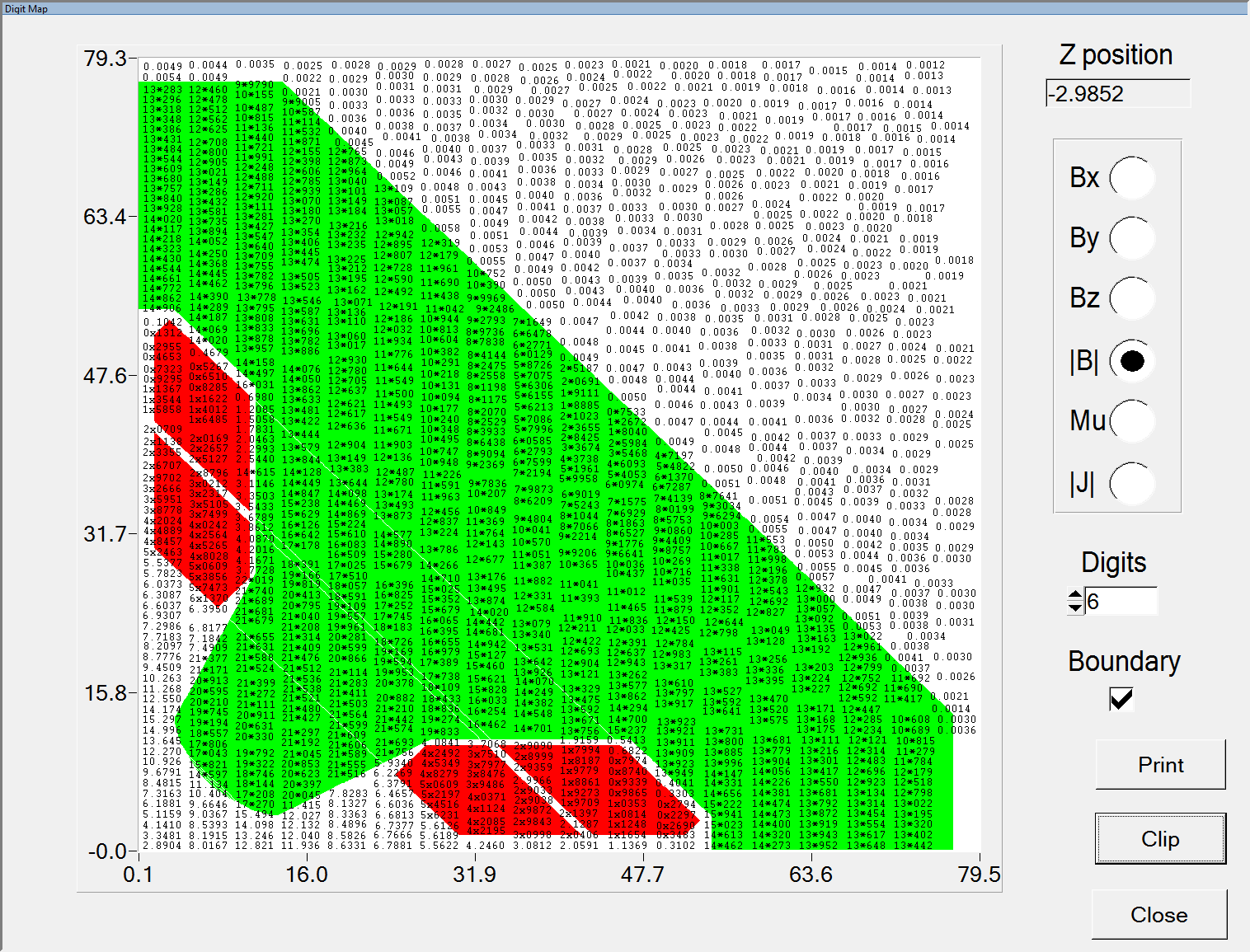 R&D: Full 3D magnet calculations completed for 3 Quads and Sextupole
(Mermaid), Parameters satisfied slightlyabove margins for field qualities  CDR ok – final design with possible improvements


Mechanical models for all magnets now presented
Conclusion on IK-contract value and timeline not yet reached  upcoming steering 							 meetings
Haik Simon / FAIR-GSI Workshop, Novosibirsk, 25-29 November 2019
2
ncDipoles
final check of 3D model for FDR at GSI within next 2 weeks
almost finidshed, interfaces done, only one multipin connector needs to be finalized 
Final 2D-drawings to be derived within next 3 month
FDR data possibly in September/October
Iron procurment could be extended to multipoles
cables ready to be sent by GSI  BINP (autumn)

Instrumentation
BPM contract in preparation!
Haik Simon / FAIR-GSI Workshop, Novosibirsk, 25-29 November 2019
3
Vacuum
R&D on nc Dipole chamber started with first results







Diagnostic chambers (FDR drawings received, now under revision)
Scope Support vacuum items eventually clarified 						 value now in evaluation at BINP
Branched sc-dipole chamber contract now in preparation
sc-dipole chambers further steps toward CDR discussed
Temperature jump and maximum stress

P = 3 W/cm^2, Energy 4.5 J per pulse, repetition 1.5 s
potential solution with Inconel chamber and Ti shield
to be continued …
Haik Simon / FAIR-GSI Workshop, Novosibirsk, 25-29 November 2019
4
First design of the BRANCH BOX (BB)
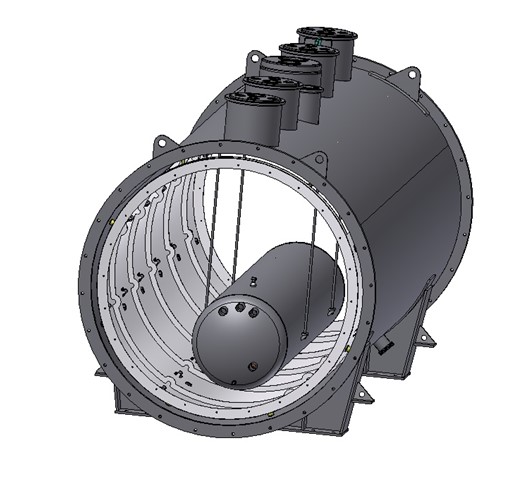 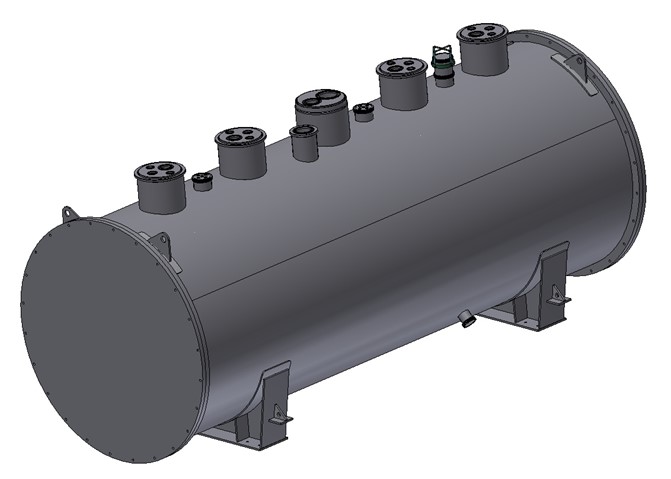 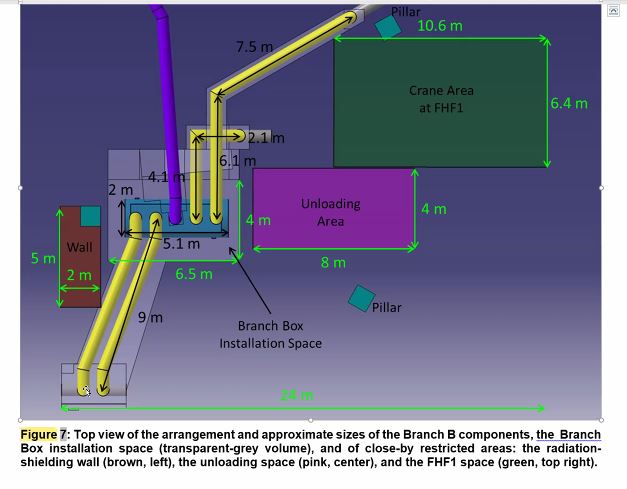 BINP suggestion
for sub-cooler
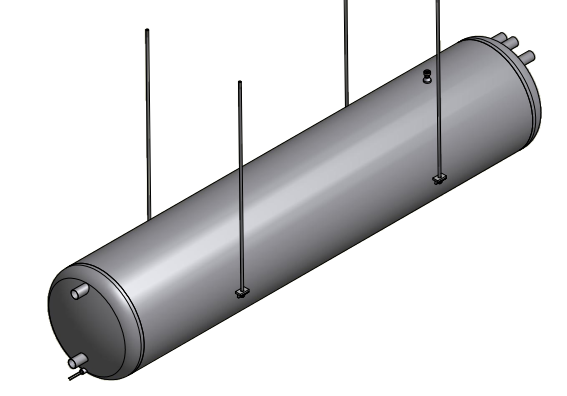 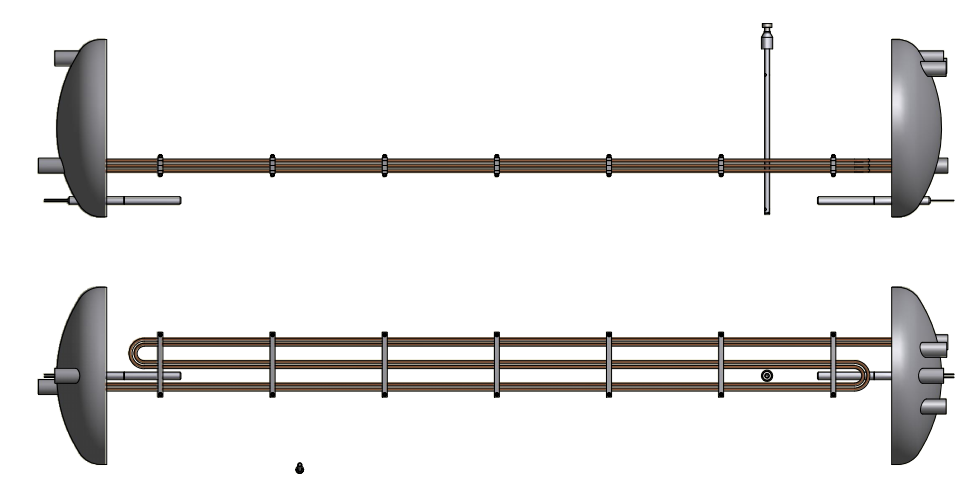 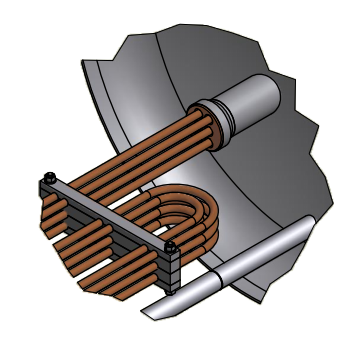 BINP_FAIR meeting 2020 May 25_29                                 SFRS local cryogenic          E.Pyata
5
Very constructive meeting, few discrepancies to be solved within the next steering meetings
Technical solutions achieved or in R&D phase
Thanks to all participants in the sessions !
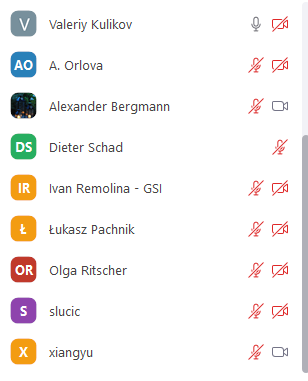 Next meeting again in person ?!
Haik Simon / FAIR-GSI Workshop, Novosibirsk, 25-29 November 2019
6